CONTACT + AIRBORNE
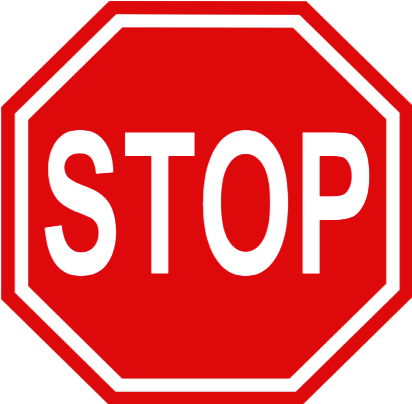 + EYE PROTECTION
PRECAUTIONS
Only staff necessary for care                  allowed entry to room
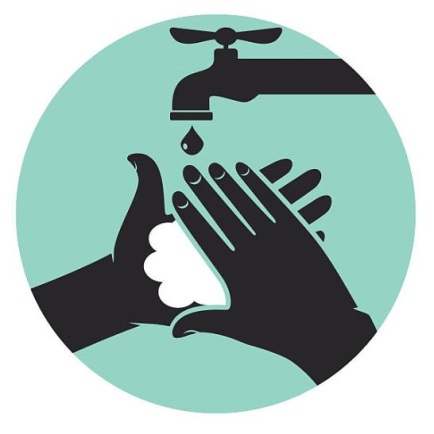 Wash hands upon entering
Use sanitizer or soap & water
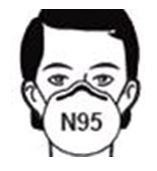 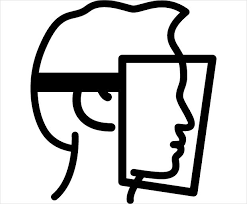 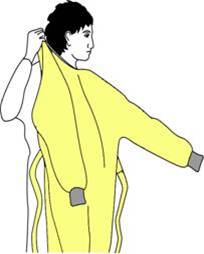 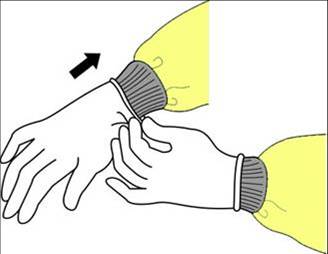 Wear an Isolation Gown    
& Gloves when entering
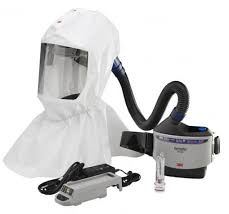 Wear an N95 	
AND Face Shield 
OR a PAPR
Remove gown, gloves, mask/face shield or PAPR,          and wash your hands upon leaving the patient's room
NO VISITORS WITHOUT PRIOR APPROVAL
KEEP DOOR CLOSED